State of our Workforce: Western North Carolina
2022 Survey: Initial Data Results
Michael Hogan
Elizabeth Brown
June 23, 2022
Survey Responses
795 complete & 548 partial responses

All counties represented, with 100+ from Buncombe, Haywood, and Henderson
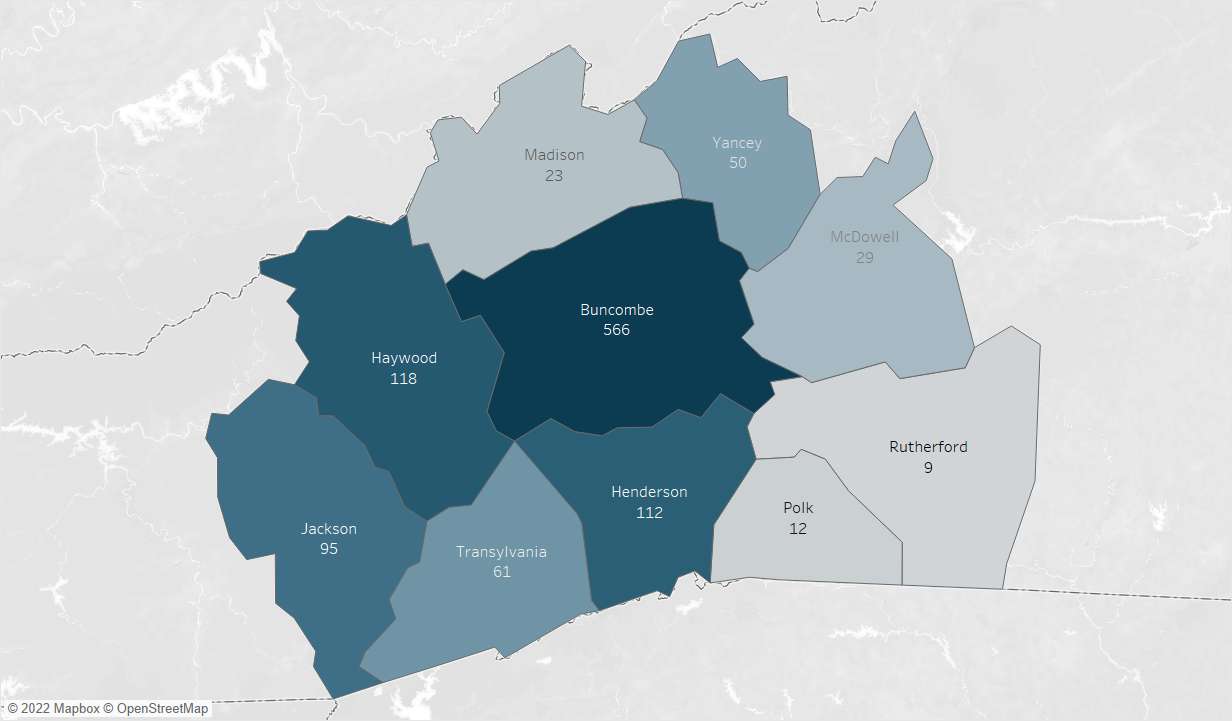 CONFIDENTIAL
2
Respondents Profile
Responses broadly represent the industry mix in the region. 

Note that there were cases of multiple respondents from 1,000+ employee organizations such as higher education, public schools/government, and health care employers. We are treating those separately for the sake of this analysis.
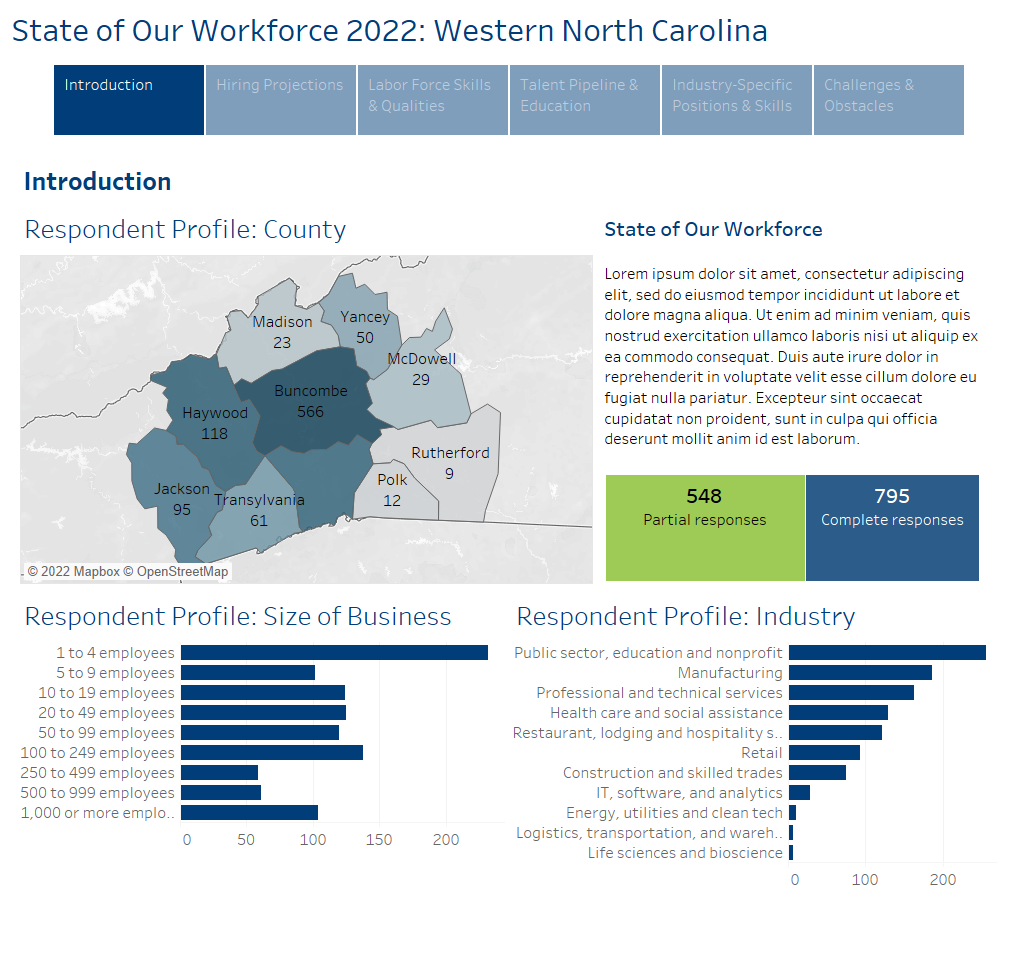 CONFIDENTIAL
3
Growth Projections
Q: If you expect your workforce to grow, how many new employees do you expect to hire in the next three years?
Across all industries, respondents anticipated a need for between 22,850 and 45,637 new employees in the next three years. These are led by: 

Health care 
Manufacturing
Public sector
Restaurant, Lodging, and Hospitality
Professional and Technical Services
CONFIDENTIAL
4
Growth Projections by Company Size
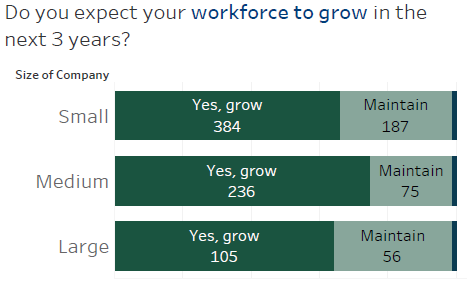 More small companies are anticipating hiring, but large companies anticipate hiring the largest number of employees.
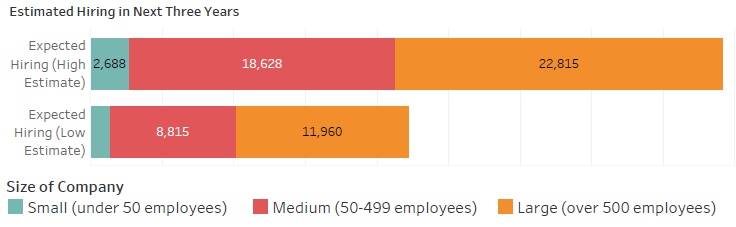 CONFIDENTIAL
5
[Speaker Notes: More small companies are anticipating hiring, but large companies anticipate hiring the largest number of employees]
Credentials and Certificates
Q: What credentials or education experience are you seeking in your future workforce? (select all that apply)
CONFIDENTIAL
6
Industry-Specific CredentialsPlease list any industry- or sector-specific degrees or credentials you are seeking in your future workforce.
CONFIDENTIAL
7
[Speaker Notes: Certified Nursing Assistant (CNA)
Certified Alcohol and Drug Counselor (CADC), Licensed Clinical Addiction Specialist (LCAS), Licensed Clinical Social Worker (LCSW)]
Industry-Specific Credentials (continued)Please list any industry- or sector-specific degrees or credentials you are seeking in your future workforce.
CONFIDENTIAL
8
[Speaker Notes: Certified Nursing Assistant (CNA)
Certified Alcohol and Drug Counselor (CADC), Licensed Clinical Addiction Specialist (LCAS), Licensed Clinical Social Worker (LCSW)]
Industry-Specific Credentials (continued)Please list any industry- or sector-specific degrees or credentials you are seeking in your future workforce.
CONFIDENTIAL
9
[Speaker Notes: Certified Nursing Assistant (CNA)
Certified Alcohol and Drug Counselor (CADC), Licensed Clinical Addiction Specialist (LCAS), Licensed Clinical Social Worker (LCSW)]
Industry-Specific Credentials (continued)Please list any industry- or sector-specific degrees or credentials you are seeking in your future workforce.
CONFIDENTIAL
10
[Speaker Notes: Certified Nursing Assistant (CNA)
Certified Alcohol and Drug Counselor (CADC), Licensed Clinical Addiction Specialist (LCAS), Licensed Clinical Social Worker (LCSW)]
Talent Pipeline Evaluation
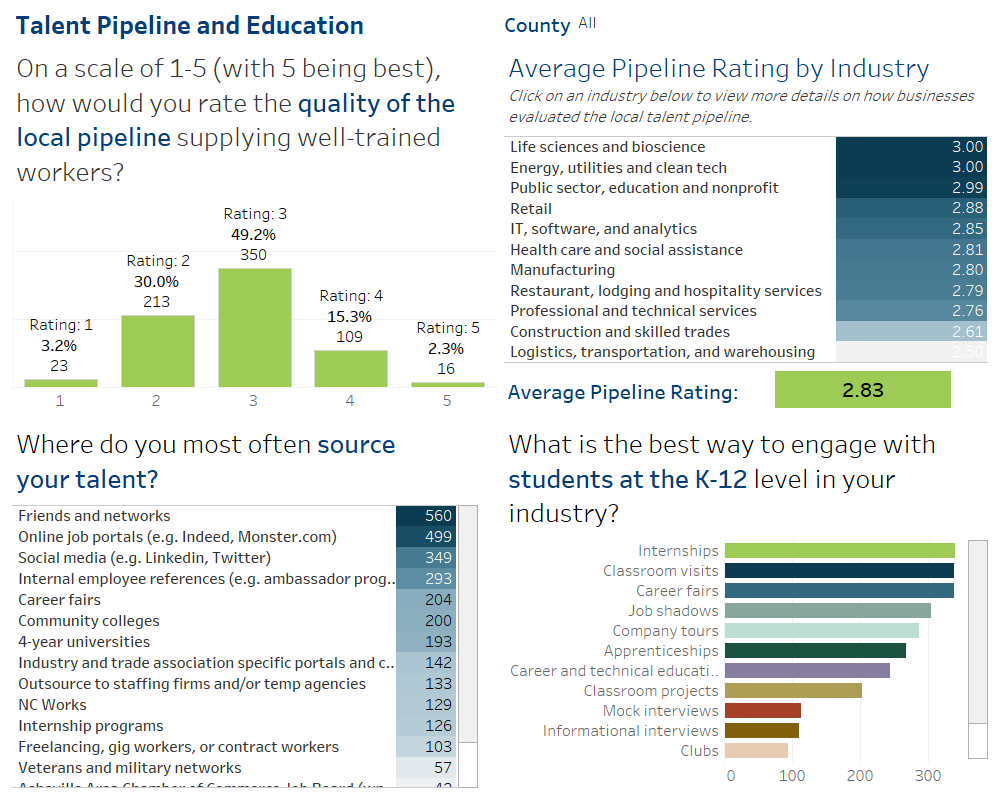 CONFIDENTIAL
11
Challenges and Obstacles
CONFIDENTIAL
12
Challenges and Obstacles: Housing“As you look to the future, what concerns or final thoughts do you have about the state of the local workforce?”
Mentioned by 67 respondents

Housing affordability was the most frequently mentioned concern. Respondents noted the link between this issue and wages, transportation, and other challenges.
CONFIDENTIAL
13
Challenges and Obstacles: Lack of workers“As you look to the future, what concerns or final thoughts do you have about the state of the local workforce?”
Mentioned by 66 respondents

Many respondents noted that the demand for workers far outstrips the supply. Job postings receive few applications, turnover is very high, and competition for available workers is strong.
CONFIDENTIAL
14
Challenges and Obstacles: Wages“As you look to the future, what concerns or final thoughts do you have about the state of the local workforce?”
Mentioned by 64 respondents

With increasing cost of living and strong competition for workers, employers must offer higher and higher wages to attract applicants.
CONFIDENTIAL
15
Challenges and Obstacles: Cost of living“As you look to the future, what concerns or final thoughts do you have about the state of the local workforce?”
Mentioned by 58 respondents

Along with wages and housing, cost of living in Western NC was a frequently mentioned challenge.
CONFIDENTIAL
16
Challenges and Obstacles: Childcare“As you look to the future, what concerns or final thoughts do you have about the state of the local workforce?”
Mentioned by 19 respondents

Respondents note that options for childcare are few and often prohibitively expensive. Without reliable childcare, staff struggle to attend work reliably, and often need to relocate or leave the workforce entirely.
CONFIDENTIAL
17
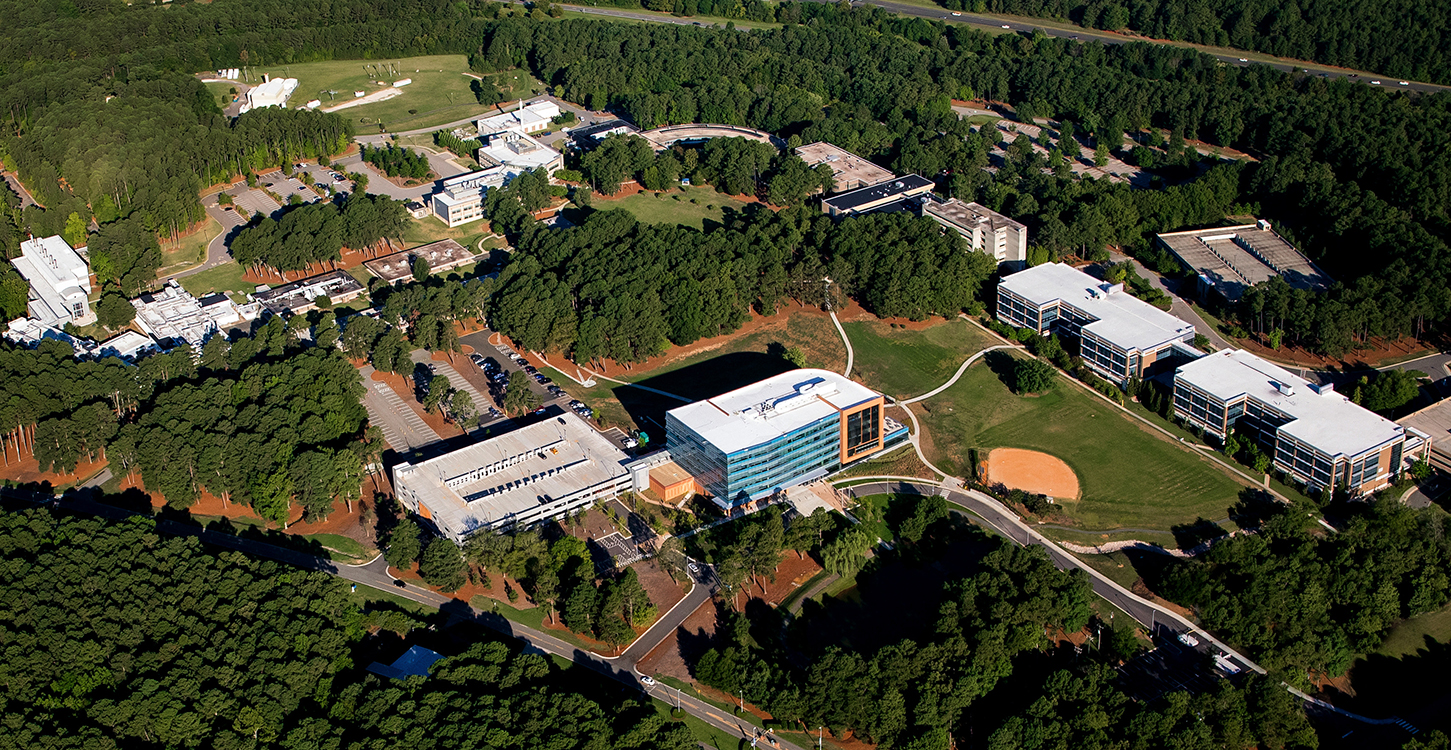 Thank you

Contact: Michael Hogan, Elizabeth Brown | email: mhogan@rti.org
18
Growth Projections by Company Size
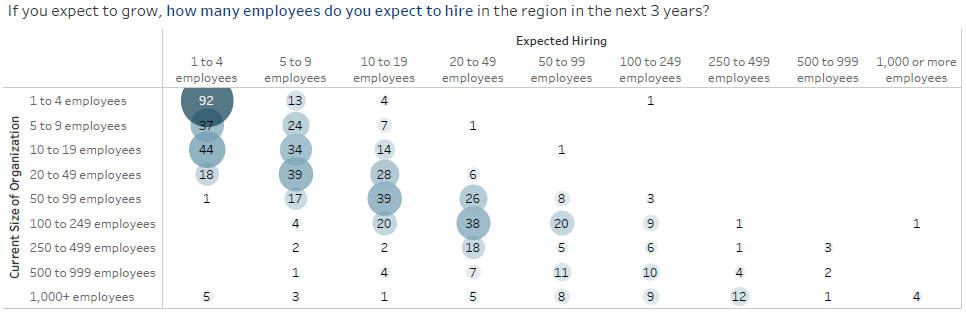 CONFIDENTIAL
19
Challenges and Obstacles: Internet infrastructure“As you look to the future, what concerns or final thoughts do you have about the state of the local workforce?”
Mentioned by 5 respondents

Respondents believe improved availability of high-speed internet in the region would help recruit and retain workers, and enable increased remote work.
CONFIDENTIAL
20
Challenges and Obstacles: Transportation“As you look to the future, what concerns or final thoughts do you have about the state of the local workforce?”
Mentioned by 16 respondents

Coupled with housing challenges, employers note that staff have fewer and fewer options for getting to their workplace. Being unable to afford housing close to work, and without adequate public transit options, they are faced with high gas prices, car maintenance costs, time stuck in traffic, and difficulty parking.
CONFIDENTIAL
21
Challenges and Obstacles: Social climate and diversity“As you look to the future, what concerns or final thoughts do you have about the state of the local workforce?”
Mentioned by 8 respondents

Employers noted a lack of cultural and racial diversity in the area that they perceive to be hurting their recruitment and retention efforts.
CONFIDENTIAL
22
Challenges and Obstacles: Regional focus on tourism“As you look to the future, what concerns or final thoughts do you have about the state of the local workforce?”
Mentioned by 13 respondents

Multiple respondents feel that the region's focus on being a tourist destination must be balanced with permanent residents' ability to live comfortably. In particular, many perceived that the region's housing market challenges are exacerbated by the number of hotels, investor-purchased properties, and short-term rentals like AirBNBs.
CONFIDENTIAL
23
Challenges and Obstacles: Workplace and management issues“As you look to the future, what concerns or final thoughts do you have about the state of the local workforce?”
Mentioned by 7 respondents

Some respondents feel that employers will need to improve management practices and offer employees more flexibility and respect in order to retain them in a competitive labor market.
CONFIDENTIAL
24